SBVC and CHC Follow–Up ReportJoint Presentation to the SBCCD Board of Trustees October 8, 2015
Haragewen Kinde, SBVC ALO
Celia Huston, Co-Chair, ASLO
Jeremiah Gilbert, President, SBVC Academic Senate
Rebeccah Warren-Marlatt, CHC ALO
Jim Holbrook, CHC Academic Senate
Ralph Rabago, Co-Chair, IEAOC
Bryan Reece, Co-Chair, IEAOC
Follow-Up Report Components
Describe the resolution of the deficiencies 
Institution meets eligibility requirements and standards
Analysis of the resolution of the deficiencies
Feedback from all campus constituencies
Future plans for completion and/or sustainability
Evidence supporting that resolution of deficiencies and analysis were completed
SBVC and CHC Academic Senates Spring 2015 resolutions will be included in the Follow-Up report.
SBVC College Recommendation 1
In order to meet the standards, the team recommends that all programs student learning outcomes be assessed on a regular basis as part of a sustainable cycle of continuous quality improvement.
Campus Actions Taken to Resolve Deficiency
Adopt and implement SLO Cloud
Mapped discipline courses to degrees and certificates to achieve ongoing assessment.
Currently 99% of degrees and certificates have ongoing assessment of PLOs.

Analysis: SBVC has resolved the deficiency
CHC College Recommendation 1
In order to meet the standards, the team recommends that the college systematically complete the implementation and regularly assess and review student learning outcomes (and services area outcomes, where applicable) for all courses, programs, certificates, and degrees, and
Demonstrate the use of the assessment results to make improvements to courses and programs; 
Demonstrate the use of student learning assessment results in college-wide planning;
Demonstrate that resource decisions are based on student learning assessment results;
Develop and implement a process to ensure that SLOs are included on all course syllabi.
Actions Taken to Resolve Deficiency
Courses, Programs, Certificates, and Degrees
97% of course and 98% of program outcomes 
At least one cycle completed
College-wide dialogue 
Improvements Documented
Improvements documented in cloud tool
College-wide Planning
Governance committees charges include consideration of assessment results in planning
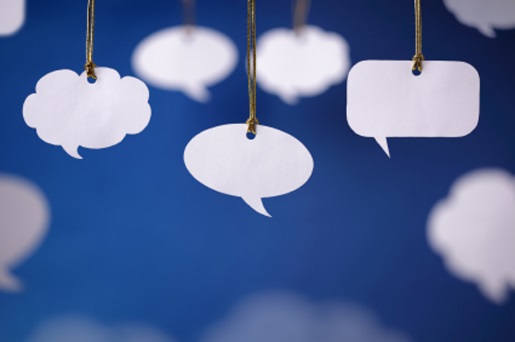 Actions Taken to Resolve Deficiency
Resource Decisions
PPR links ILOs with unit objectives/resources
Links to PPR priority list on the Budget, PPR, and Crafton Council webpages
Course Syllabi
Academic Senate has approved a syllabus template that includes SLOs as a requirement

Analysis:  CHC has resolved the deficiency.
CHC College Recommendation 2
In order to meet the standards, the team recommends that the college update its Distance Education plan to provide guidance in determining the long-term vision for distance education to support the current and future needs of its students including student support and library and learning support services.
Actions Taken to Resolve Deficiency
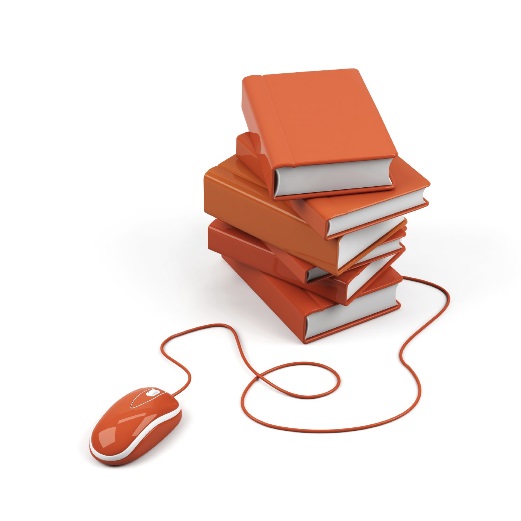 Senate Resolution
DE Faculty Coordinator
Draft Plan developed
Plan to be vetted and completed by December
New online counseling/tutoring tool acquired and piloted in fall 2015

Analysis:  CHC will have resolved the deficiency by December, 2015.
CHC College Recommendation 3
In order to meet the standards, the team recommends that the College establish a policy to address when programs are eliminated or significantly changed and ensure that this process does not negatively impact students. (II.A.6.b)
Actions Taken to Resolve the Deficiency
Senate approval of process 12/17/2014
Crafton Council review, 2/24/2015
Published online

Analysis:  The College has resolved the deficiency.
CHC College Recommendation 4
In order to meet the standards, the team recommends that the College demonstrate a practice of preparation, review, and publishing the College Catalog at an appropriate time and with a level of accuracy to assure student success. (II.B.2)
Actions Taken to Resolve the Deficiency
Staffing Changes
Student Services/Instruction Collaboration
Digital Catalog Implemented
Ongoing editing
Ongoing training
New workflow process

Analysis: The College has resolved the deficiency.
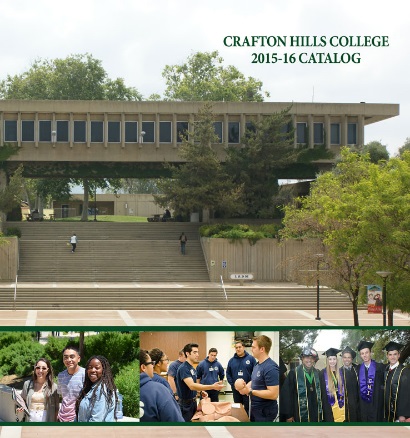 SBCCD Follow-up ReportSynopsis
District Recommendation #1
In order to meet the standards, the team recommends that the Board of Trustees examine its role in the development of policies and ensure that it acts in a manner consistent with its approved policies and bylaws.  The team further recommends that the Board of Trustees take steps to ensure that all policies are developed or revised within the framework of the established input and participation process.
District Plans to Resolve Deficiency
Policy Review and Revision: The new process is undergoing collegial consultation process via District Assembly

Board Examination of Role: Board Handbook is undergoing collegial consultation process via District Assembly

Alignment of Board Actions and Policies: Board actions have not demonstrated alignment with their adopted policies and procedures (BP2435  Chancellor’s Evaluation; BP 2510 Budget Development; BP4030 Academic Freedom)

Analysis: Not Fully Resolved
District Recommendation #2
In order to meet the standards, the team recommends that the Board of Trustees, and the Chancellor, in consultation with the leadership of the college campuses, develop a strategy for addressing significant issues to improve the effectiveness of district human resource services that support the colleges in their missions and functions.  These issues include:
Reliable data from the Human Resources Department to support position control and other human resources functions;
Timeliness of employee evaluations;
Responsiveness and improved timelines for employee hiring;
Consistent policy interpretation and guidance; and
Completion of the faculty evaluation instrument to include work on Student Learning Outcomes
District Plans to Resolve Deficiencies
Reliable data from the Human Resources department to support position control and other human resources functions;
Questica software and process established to ensure accuracy of funding and position control.

Timeliness of employee evaluations
People Admin will provided automated notification of evaluations
Responsiveness and improved timelines for employee hiring;
Streamlined process and preplanning of committee meetings 
Consider approval of new employees at Board Study Sessions
District Plans to Resolve Deficiencies
4. Consistent policy interpretation and guidance; and 
HR has developed a manual to ensure consistent interpretation of processes, procedures and policies.

5. Completion of the faculty evaluation instrument to include work on Student Learning Outcomes.
Tools Committee has convened and had online discussions,  but has not met.

Analysis: Not Fully Resolved
District Recommendation #3
In order to meet the standards, the team recommends that the District follow their Resource Allocation Model focusing on transparency and inclusiveness, supported by a comprehensive district-wide Enrollment Management Plan and a Human Resource/Staffing Plan integrated with other district-wide programs and financial plans, broadly communicated to the colleges.
District Plans to Resolve Deficiencies
Resource Allocation Model and District Enrollment Management Plan
DBC and Enrollment Management Task Force developed new RAM Guideline based on CBT Enrollment Management Report
Enrollment Management Plan Committee to be established
Transparency and Communication
2015/2016 Budget shared at various meetings
DBC Annual Report and FAQs emailed September 2015
District Staffing Plan
Per the VC Human Resources the intent is to develop the Staffing Plan in Spring 2016, but as of today there has been progress.
Campuses are relying on local processes for hiring priorities
Analysis: Not Fully Resolved
Commission Recommendation 1 to address Third-Party Comment
In order the meet standards, the college must ensure that the President holds an appropriate degree from an institution accredited by a recognized U.S. accrediting agency at the time of the degree was awarded. Furthermore, the college should ensure that the college catalog contain precise, accurate, and current information with the names and degrees of all administrators and faculty.
District Plan to Resolve Deficiency
President Holds an Appropriate Degree
College President has enrolled at Pacific Oaks College to earn appropriate degree(s).
Academic Senate Resolution SP15.03 states concern that the current approach will not resolve the deficiency.

Accuracy of College Catalog
College Catalog has been updated to include all degrees held by administrators and faculty

Analysis: Not Fully Resolved
Campus Action to Resolve Deficiency
Timeline
Mid-September 2015: preliminary draft to the campus Accreditation Committees 
Late September: feedback from committees
Mid-October 2015: full draft of the resolution of the deficiencies section distributed to campuses for feedback and analysis component
Mid-November 2015: second draft of follow-up report resolution distributed to campus constituencies for feedback and analysis
December 2015: final draft presented to collegial consultation groups
January 2016: follow up report ready for signature
February 2016: follow up report ready for Board of Trustees.
Follow-Up Report due March 15, 2016 followed by a ACCJC Team visit
ACCJC commission actions announced June 30, 2016